Mooting 101
[Speaker Notes: Welcome to this workshop, hosted by Sydney Thomson and annotated by Gayathri Peringod! Future training sessions will be video recorded and sent to paid members if you missed the session. In this PowerPoint, we will cover a) what moot court is, b) what legal arguments are like, and c) the actual case you will be working with at our internal tournament.]
About Me
Sydney Thomson 
Undergrad in Politics from Queen’s University 
Master’s in Public Policy from University of Calgary 
Community Engagement Specialist 
Third Year Law Student 
Corporate Commercial Litigation 
National Donald J. Bowman Tax Moot
Mooting
Appellant Court Trial
No witnesses 
Errors of Law  NOT FACTS
Oral and Written Advocacy 
Answering Questions
[Speaker Notes: Moot court is a trial simulation. The only difference between mooting and mock trial is that you are appealing a case. This means that there are no theatrical outbursts, no witnesses breaking down and confessing at trial, and no startling new pieces of evidence that throw your case. You are not disputing the facts of the case; the court before yours already did that for you. 

Rather, you are disputing an aspect of the case that the appellant (formerly known as the plaintiff) found unfair about the first trial. This is what Sydney means by ‘errors of law’; these are faults in the judicial process that the plaintiff is arguing confounded their initial trial and affected the verdict. 

Most of your arguments and speech will be a careful study of the art of oral and written advocacy and of the law. You will have spent weeks preparing the case and its associated cases and will know it inside out by the time you’re at trial. The only improvised element to the speech will be the Questions from the Bench; just like a normal trial, the judge will interrupt you to ask questions to clarify your point in the case, and you will answer them respectfully and to the best of your ability.]
Legal arguments
The Criminal Code is a Statute 
Interpret the statute 
What was the intention of Parliament?
What does the case law say?
Draw parallels
[Speaker Notes: The Criminal Code is a statute. A statute is a written law passed by a legislative body (in this case, Parliament). Your role as a lawyer is to look at the law passed by Parliament and decipher its language to solve a puzzle. Your solution is not the only solution; your opposition team (the Respondent) will have an equally persuasive solution. It’s your goal to make your solution sound the most logical and reasonable. It’s pretty fun, actually, once you look past the boring reading bits. 

How do you make your solution sound the most logical and reasonable? Two ways:
You prove that your solution is what Parliament meant to say by passing that law. It was the intention of Parliament to let breath sample evidence be shown, regardless of whether or not it was acquired lawfully. 
You draw parallels between previous cases that ruled in your favour and this one. You explain why the case was just like this one, and so the ruling should be the same too. 

You may also notice that every argument you make is centered somewhat on existing laws. You are not trying to invent new ones, or give long sermons about why society will be damned if this case doesn’t rule in your favour. You merely read the existing law and interpret it in a favourable way to you.]
Decorum
Judges are referred to as Justices
Your partner is your co-counsel 
Your opponents are your “Friends” or use their last name 
You get to speak only when it is your turn
Do not interrupt anyone
[Speaker Notes: In moot, decorum is everything. How you present yourself and interact with others will be a reflection of your character, and scores easy points with the judges. Your wording must be chosen carefully when you refer to the judges, your partner and the opposing team. 

In Alberta we have Lords and Ladies; everywhere else in the country, there will be Justices. You’ve got to call our Internal Tournament judges Lords and Ladies; should you advance to Toronto, it’s Justices from there. Your team partner is referred to as your co-counsel. Your opponents are either your ‘Friends’ or ‘Mr/s. ____’. 

Remember, you are an agent of the law, not an inventor. You speak only when it is your turn to speak, and if a judge asks you a question you have to respectfully stop talking. There’s no ‘Objection!’ or muttering angrily to your paper. It sounds anal, I know, but this is what the courtroom ends up being (the judge has to like you for it to work). Master the system, and you can master your role in it.]
Order of operations
Appellant I 
Appellant  II
Respondent I
Respondent II
Appellant rebuttal (DO NOT USE)
[Speaker Notes: How it works: both partners of a team go one after the other. You have 7 minutes to make your argument, and your partner also has 7. The ‘prosecution’ side is called the Appellant (those are appealing), and the ‘defence’ is called the Respondent (those who are responding). The Appellant is questioning the previously made decision, and the Respondent is defending the decision.]
Point first
Start with your conclusion
Outline the arguments that support this conclusion
Makes these arguments 
Re-state your conclusion
[Speaker Notes: So, how do you make a speech? You start with your conclusion and deconstruct it to each individual arguments leading up to the conclusion, and then restate your conclusion. Sounds kind of weird, I know; don’t people usually build arguments toward a conclusion? 

However, this is what lawyers do. They say that they think the defendant is guilty, then describe what law she broke, then how she broke that law, then that she therefore must be guilty. Follow this format, and you have yourself a legal argument.]
Case summary
R v Alex
Facts: Mr. Alex failed a road side test and failed a breathalyser at the station. 
s. 258 of the CCC allows for breathalyser evidence to be entered without expert testimony 
Alex argued that the officer didn’t have the right to take the breathalyser because he did not have reasonable grounds to believe Alex was impaired
[Speaker Notes: Here’s the case in simple terms: Mr. Alex was driving drunk and failed a road side test and a breathalyzer test at the police station. He was found guilty of driving drunk and over 80 km/h.

What Alex is arguing here is not that he was driving drunk; rather, it’s that even if he was, the officer didn’t have the right to make Alex take the breathalyzer test at the police station. He doesn’t think the officer had enough reason to believe that Alex was impaired. If the officer had no grounds to give him the breathalyzer test, then the results of it shouldn’t be admissible in court without experts testifying at court. 

Now, here’s what the law says: section 258 of the Canadian Criminal Code allows breathalyzer test results to be permitted into court without experts having to testify about it. You may think that’s where it ends; however, Alex is saying that Section 258 (s. 258) doesn’t apply to this case because the officer had no right to give the breathalyzer test. 

You will soon notice that nowhere in the section (s.258) does it say that the breathalyzer evidence has to be acquired lawfully; this is precisely where the case turns. The key issue asked of us in this case is: does the law demand that the breath sample has to be acquired lawfully for it to count?]
Osgoode cup 2019
Teams of two 
Each team will argue both sides 
For our internal qualifier tournament, we are using Osgoode Cup’s 2018 case, R v. Alex, 2017 SCC 37.
[Speaker Notes: You and your partner make up one team. Your team will argue the appellant and the respondent throughout the tournament. 

The case that we are using can be found here: http://www.osgoodecup.ca/tournament-case/. It’s from a much larger tournament (the largest undergraduate mooting tournament in the country, in fact), the Osgoode Cup. We’re using their previous year’s tournament case for our tournament, because if you advance, you will be competing at their tournament next March.]
About: Ucalgary moot court society
Workshops 
September 26: Mooting 101
October 11: Logical Argumentation 
October 25: Critical Thinking
November 8: Questions from the Bench
November 22: Presentation
Training articles and blog
Internal Tournament
Crown Prosecutors
Osgoode Cup
Other Intercollegiate Tournaments
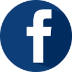 UCalgary Moot Court Society
website: ucmcs.org
ucmcs.moot@gmail.com
[Speaker Notes: This stuff is fairly self-explanatory, and I will be going into more detail at our next workshop. All the workshops and their dates are written there; each workshop will have a segment where you can work with your partner to develop your cases. Like our Facebook page, because it will have event reminders and training information on-the-go. We will also give you more information about other intercollegiate mock trial and moot court tournaments. If you have any questions, email us at ucmcs.moot@gmail.com or check out our website at https://ucmcs.org/. 

Our Internal Tournament is on Saturday, December 8, 2018, and will be based on the 2017 Osgoode Cup case (found here: http://www.osgoodecup.ca/tournament-case/). This tournament judges the competing teams and lets the top two teams go, fully funded, to Osgoode Cup in March. We have 13 Crown Prosecutors scheduled to come in and judge our mooting rounds. Pretty cool, right? I’m getting shivers just thinking about it. It’s going to be an excellent educational and networking opportunity; I highly advise you to use it!]
That’s it, folks!
[Speaker Notes: Hooray! You’ve reached the end! I want to thank you for your attention and your dedication. Moot court isn’t tricky if you’re prepared; if you are sincere and consistently attend our practices, you will master the skills needed to excel in it. 

Our next workshop is October 11 (that’s on a Thursday), from 5:30-6:30 PM. We will, again, be collecting $5 membership fees at the door. At this workshop, we’ll have Brad Mills, JD Candidate ‘19 (a skilled orator and champion debater) come in and explain how to form logical arguments; then, I will present more on the basics of mooting and the tournament case, and give you some time to pick your partners and work on the case. We’ll also have free pizza and pop, because who doesn’t want that? 

We’ll see you then!

Best wishes,

Gayathri Peringod
President
UCalgary Moot Court Society]